MÔN THỦ CÔNG LỚP 3
ĐAN NONG  ĐÔI





Một số vật dụng được đan bằng nong đôi
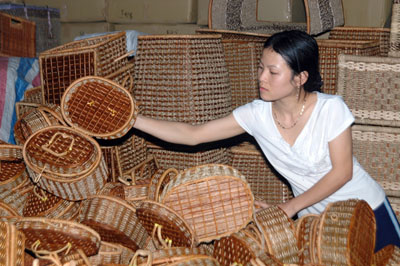 ĐAN NONG ĐÔI
Quan sát và nhận xét.
GIỚI THIỆU MỘT SỐ HÌNH MẪU KHÁC
GIỚI THIỆU MỘT SỐ HÌNH MẪU KHÁC
Bước 1: Kẻ, cắt các nan
+ Kẻ ô trên giấy bìa cách đều nhau 1 ô.
+ Cắt 7 nan ngang và 4 nan để dán nẹp.
+ Cắt các nan dọc.
Chuẩn bị vật liệu:
Hai tờ giấy màu như nhau có kích thước như hình vẽ.
9 ô
9 ô
4ô
9ô
Có thể sử dụng bìa cứng không có ô sẵn để kẻ như sau:
Một tờ giấy có chiều dài 9 ô, ngang 4 ô để làm nẹp chung quanh.
1 ô
1 ô
Cắt các nan ngang (tờ giấy màu đỏ)

Hướng dẫn mẫu.






Chúng ta có các thanh ngang như sau:










Cắt đến đây
BÀI 13:  ĐAN NONG MỐT
(Tiết 1)
Nan 1
9
6
8
7
2
4
5
3
1 ô
Cắt bốn đường viền (màu xanh lục)
9 ô
Các vật liệu đã chuẩn bị như sau:
Nhấc các nan 2, 3, 6, 7
1     2       3     4     5     6   7       8       9
*
*
*
*
*
*
*
*
*
*
*
*
*
*
*
*
*
*
*
*
*
*
*
*
*
*
*
*
*
*
*
*
Nhấc các nan 3, 4, 7, 8
1       2      3     4     5       6    7     8    9
Nhấc các nan 1, 4, 5, 8, 9
1    2      3      4      5    6      7   8       9
Tương tự theo quy luật NHẤC 2 NAN ĐÈ 2 NAN, MỖI HÀNG NGANG LIỀN NHAU CÁCH NHAU 1 Ô
Bôi keo dán
Bôi keo dán
Bôi keo dán
Bôi keo dán
Bôi keo dán
Dán nẹp chung quanh tấm  đan.
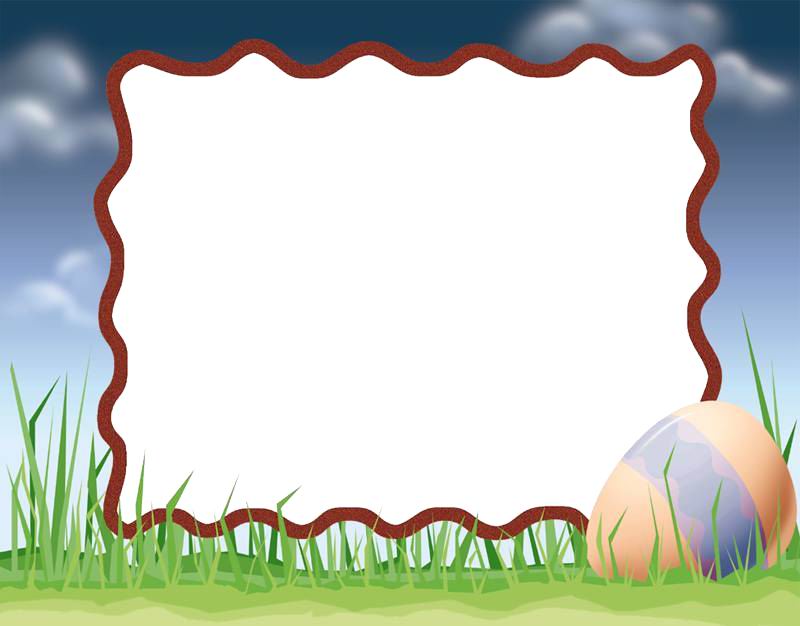 BÀI 13:  ĐAN NONG MỐT
(Tiết 1)
Khi đan các nan ngang chúng ta cần chú ý : Lần 1 nhấc các nan 2,4,6,8. Lần 2 nhấc các nan 1,3,5,7,9 và cứ như thế cho đến nan thứ 7.
Về nhà chuẩn bị các vật liệu theo hướng dẫn để tiết 2 thực hành.